WURZELGLEICHUNG
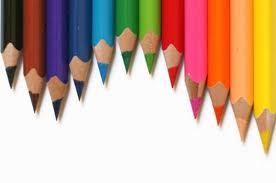 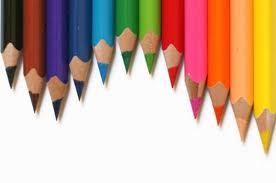 Celik Hanife
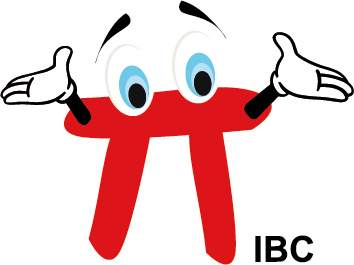 Wurzelgleichung
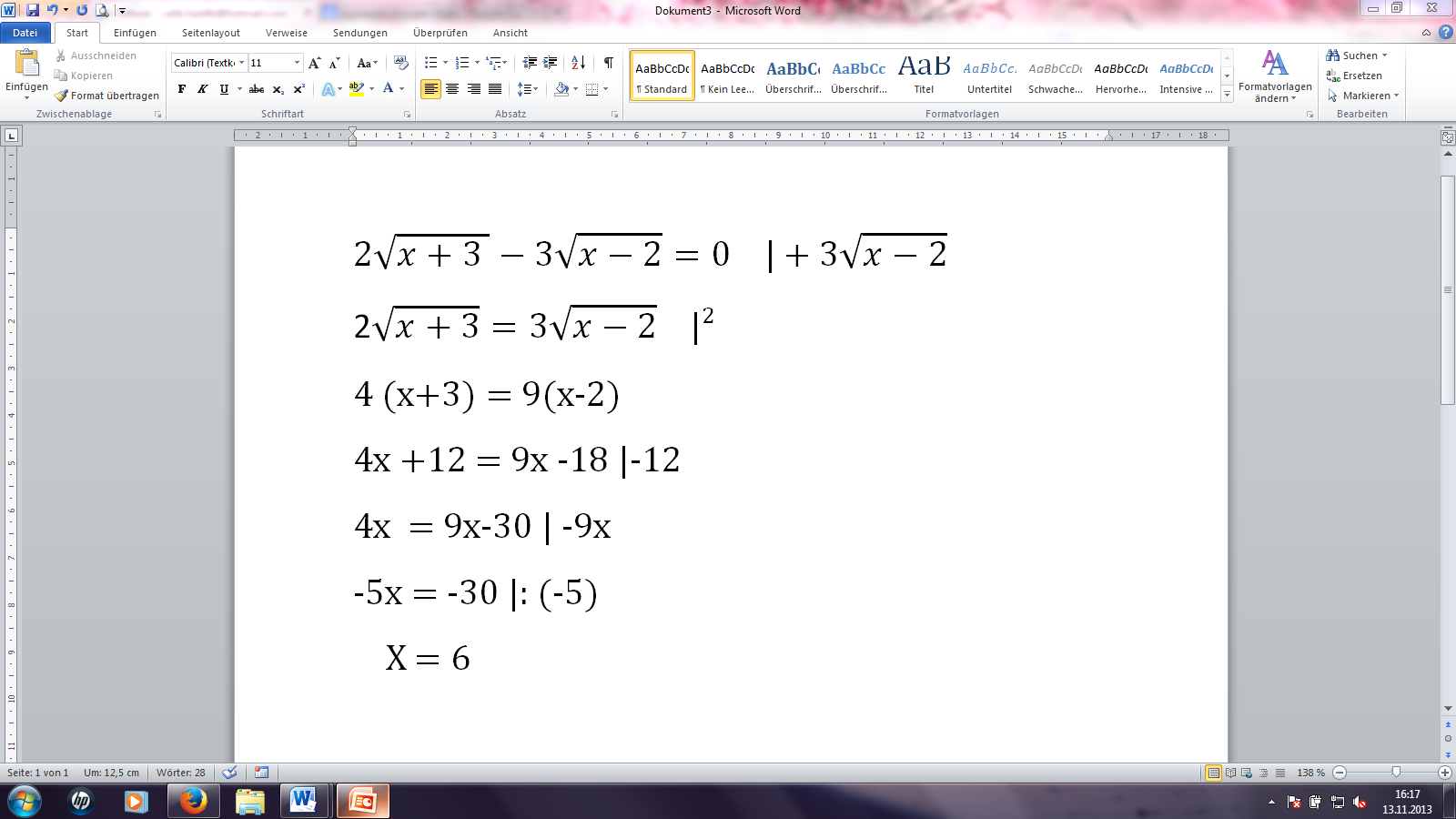 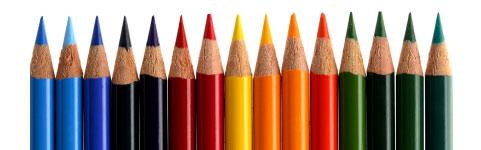 Die Wurzeln müssen in Klammer gesetzt werden und mit der Zahl die vorne steht multipliziert werden
Durch die Zahl, die vor x steht, muss  man auf beiden Seiten dividieren
Da x auf einer Seite stehen muss, müssen wir -12 rechnen
Da x auf einer Seite stehen muss, müssen wir -9x rechnen
Der erste Schritt ist es die zweite Wurzel auf die andere Seite zu bringen
Um die Wurzeln aufzulösen, müssen die Wurzeln quadriert werden
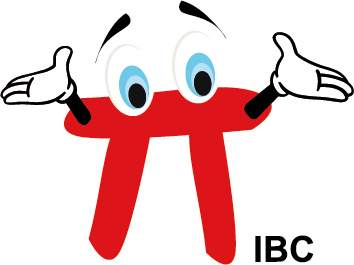 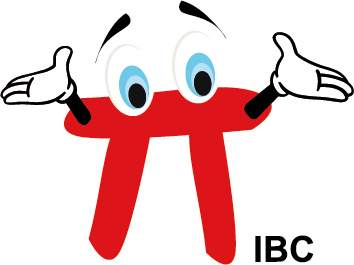 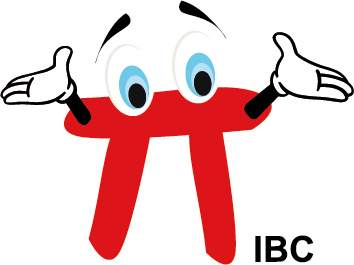 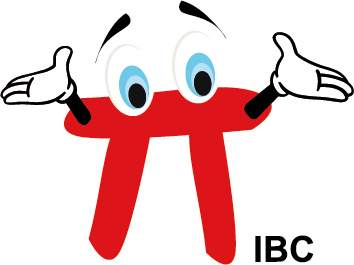 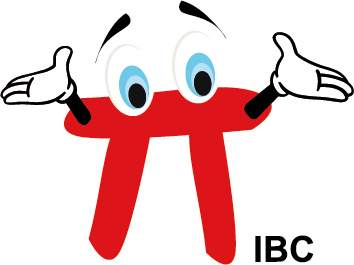 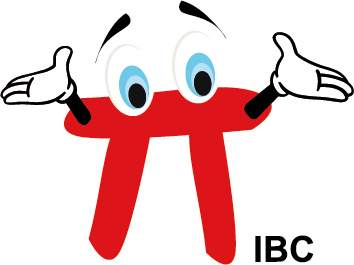 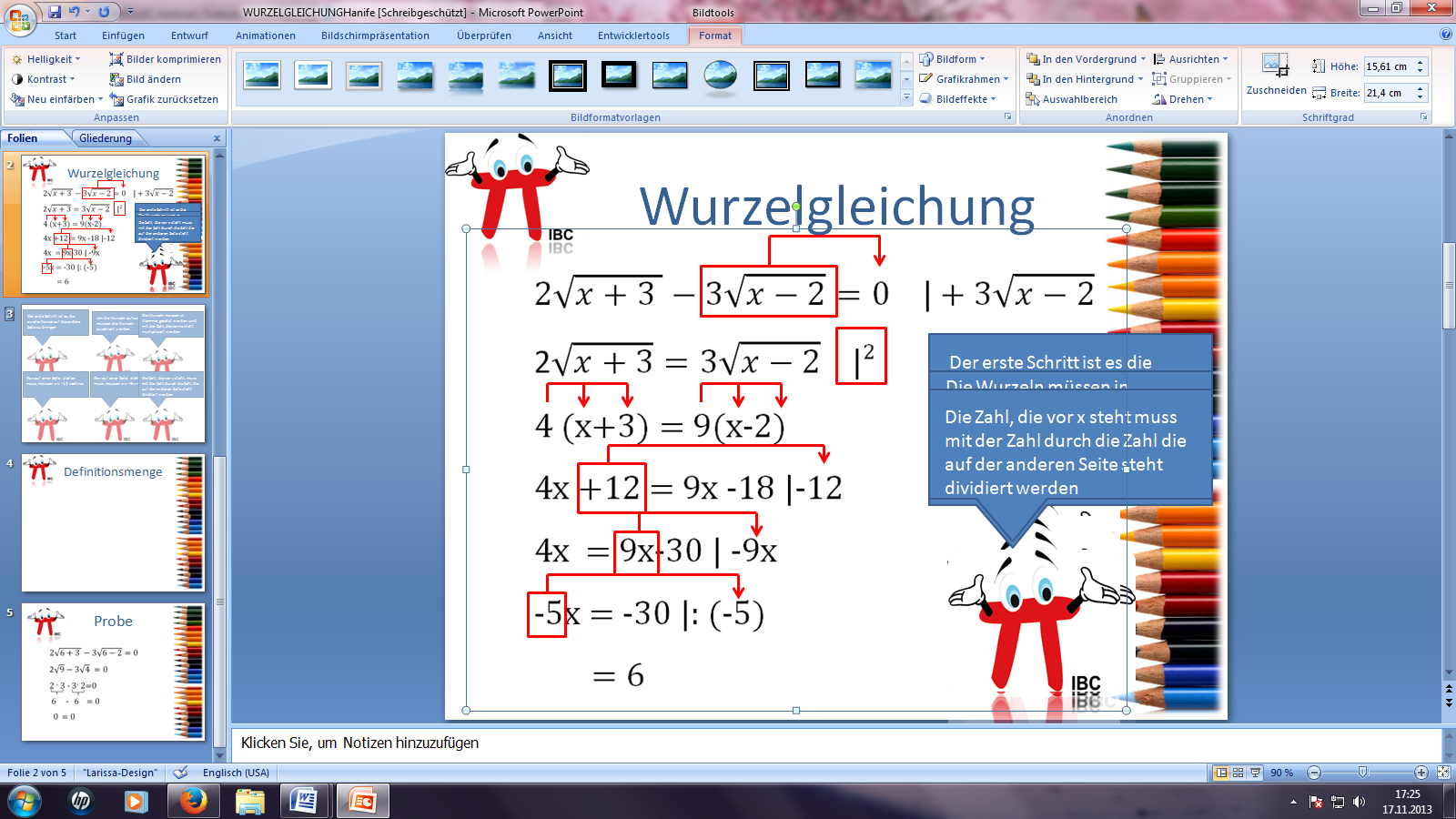 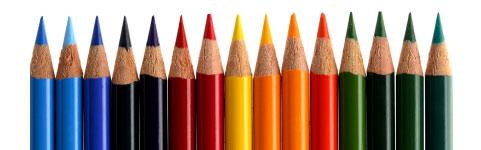 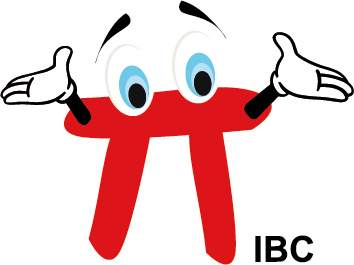 Der erste Schritt ist es die zweite Wurzel auf die andere Seite zu bringen
Die Wurzeln müssen in Klammer gesetzt werden und mit der Zahl, die vorne steht multipliziert werden
Da x auf einer Seite stehen muss, müssen wir -12 rechnen
Da x auf einer Seite stehen muss, müssen wir -9x rechnen
Durch die Zahl, die vor x steht, muss  man auf beiden Seiten dividieren
Der erste Schritt ist es, die zweite Wurzel auf die andere Seite zu bringen
Um die Wurzeln aufzulösen, müssen die Wurzeln quadriert werden
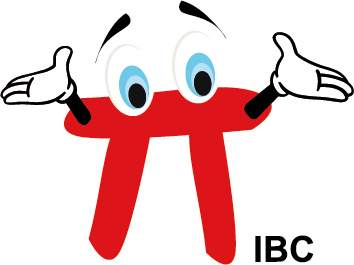 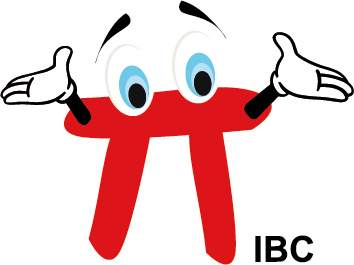 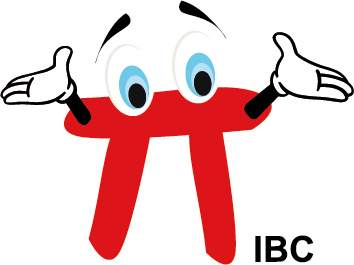 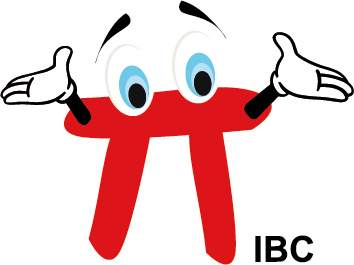 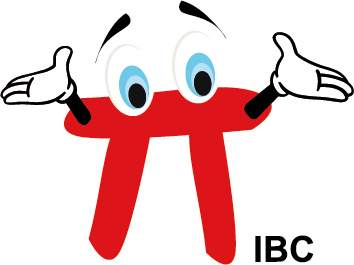 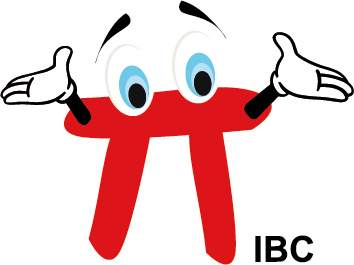 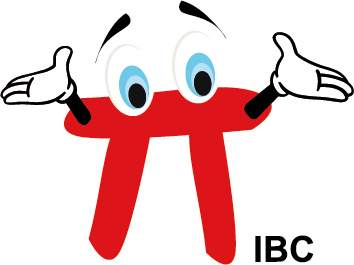 Definitionsmenge
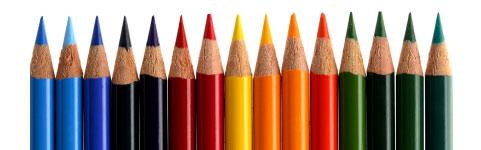 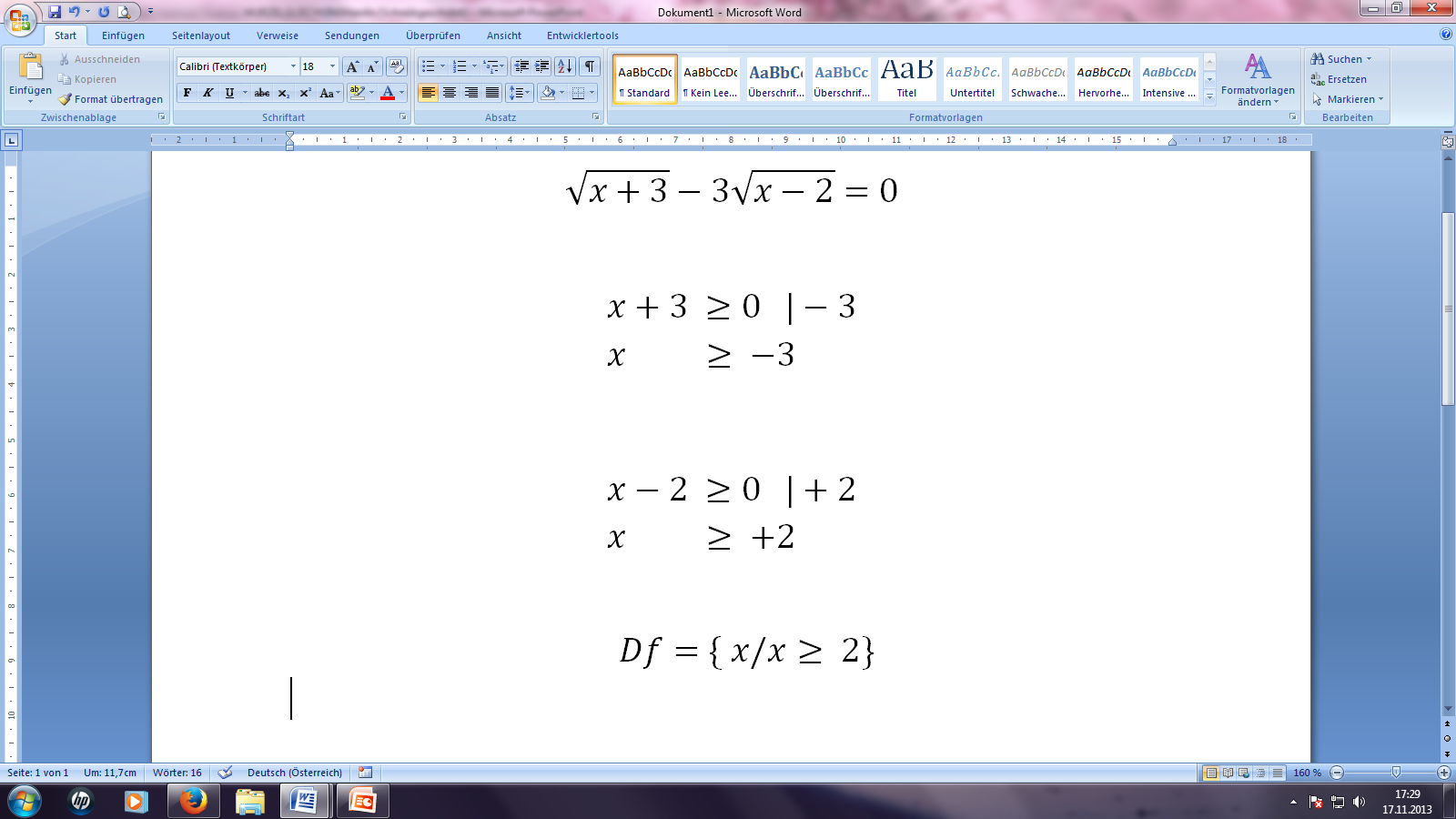 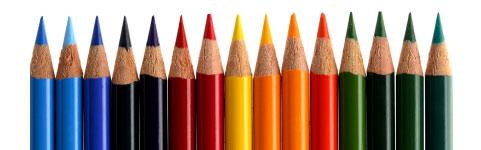 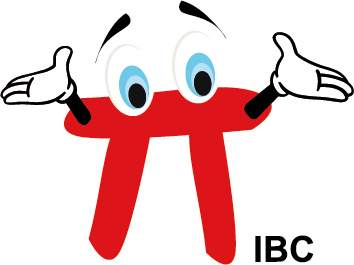 Probe
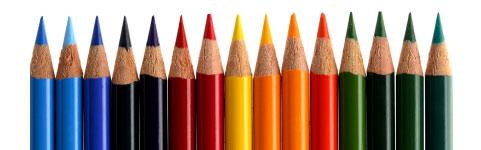 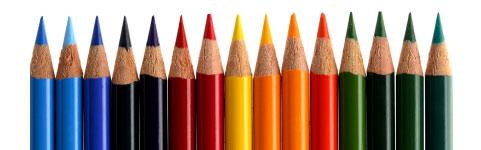